Semantisatieverhaal A:
Heel lang geleden, toen ik 9 jaar was, zat ik op een zonnige dag met mijn kleedje op de stoep voor de deur. Mijn schatten – oude spulletjes, een paar boeken, wat knuffels en zelfgemaakte armbandjes – lagen netjes uitgestald. Ik hoopte veel geld te verdienen. Net als op koningsdag. Dan zat ik altijd met een kleedje op de grond aan de gracht in de binnenstad. De gracht is een soort smalle rivier in of om een stad die door mensen gemaakt is. Er zaten daar ook vaak kinderen te spelen aan de oever, zo noem je de rand van een sloot, rivier of meer. Ze bouwden een soort dam, een soort dijk dwars in een rivier of kanaal, van takken en stenen om te zien wat er zou gebeuren met het water. Nu zat ik voor mijn huis, op de stoep, bijna op de weg. Daar raasden auto's voorbij – ze kwamen heel snel en met veel lawaai voorbij, alsof ze wilden zeggen: “Dit is geen plek om te zitten.” Maar ik bleef zitten. Ik had een goede plek, vond ik, naast het huis van mijn vriendin. Onze stoepjes waren met elkaar verbonden door lintjes en vlaggetjes. Ze waren met lintjes en vlaggetje vastgemaakt, samengebracht, zodat het leek alsof we samen een klein marktje hadden gebouwd. Een soort mini-nederzetting, een bewoonde plek, speciaal voor die ene dag. We deden aan handel. Zo noemen we het kopen en verkopen van spullen. Een man kocht een armbandje voor zijn dochter, een meisje wilde graag een knuffel ruilen voor een haarclipje. Ik had het pad naar de brievenbus wel afgesloten, ik had gezorgd dat niets of niemand er meer door kon. Dat was niet zo handig voor de postbode, maar hij glimlachte vriendelijk toen hij langskwam. Ik voelde me even heel machtig. Belangrijk en met veel invloed. Alsof ik de baas was over mijn stukje stoep, mijn spulletjes, mijn eigen markt. Na 2 uurtjes zitten had ik maar liefst, wel 3 euro verdiend – en dat vond ik fantastisch!
A
[Speaker Notes: Woordenoverzicht
maar liefst: wel
de nederzetting: de bewoonde plek
de oever: de rand van een sloot, rivier of meer
de dam: een soort dijk dwars in een rivier of kanaal
verbinden: vastmaken, samenbrengen
machtig: belangrijk en met veel invloed
de handel: het kopen en verkopen van spullen
de gracht: een soort smalle rivier in of om een stad die door mensen gemaakt is
razen: heel snel en met veel lawaai voorbijkomen
afsluiten: zorgen dat niets of niemand er meer door kan]
Gerarda Das
Antoinette Duijf 
Mandy Routledge
Francis Vrielink
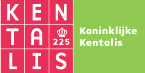 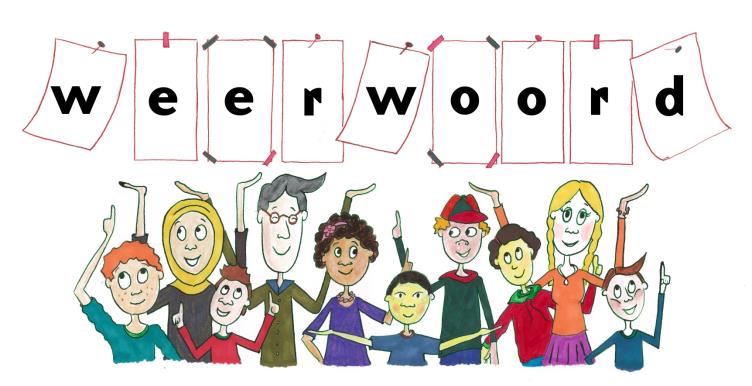 Week 25 – 17 juni 2025
Niveau A
de gracht
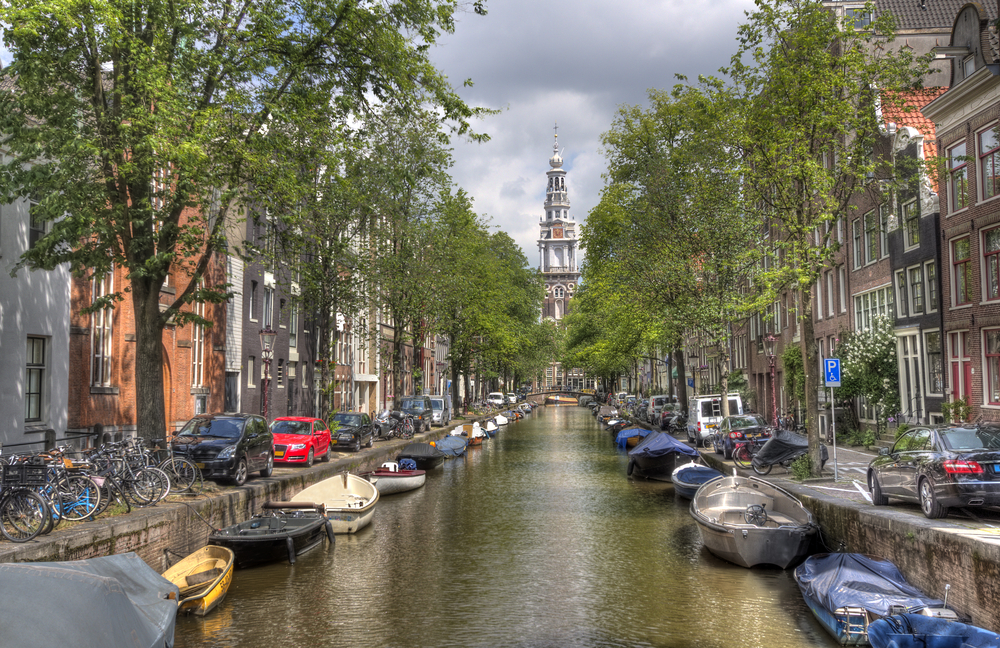 de oever
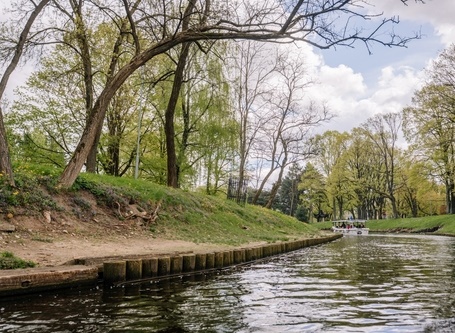 de dam
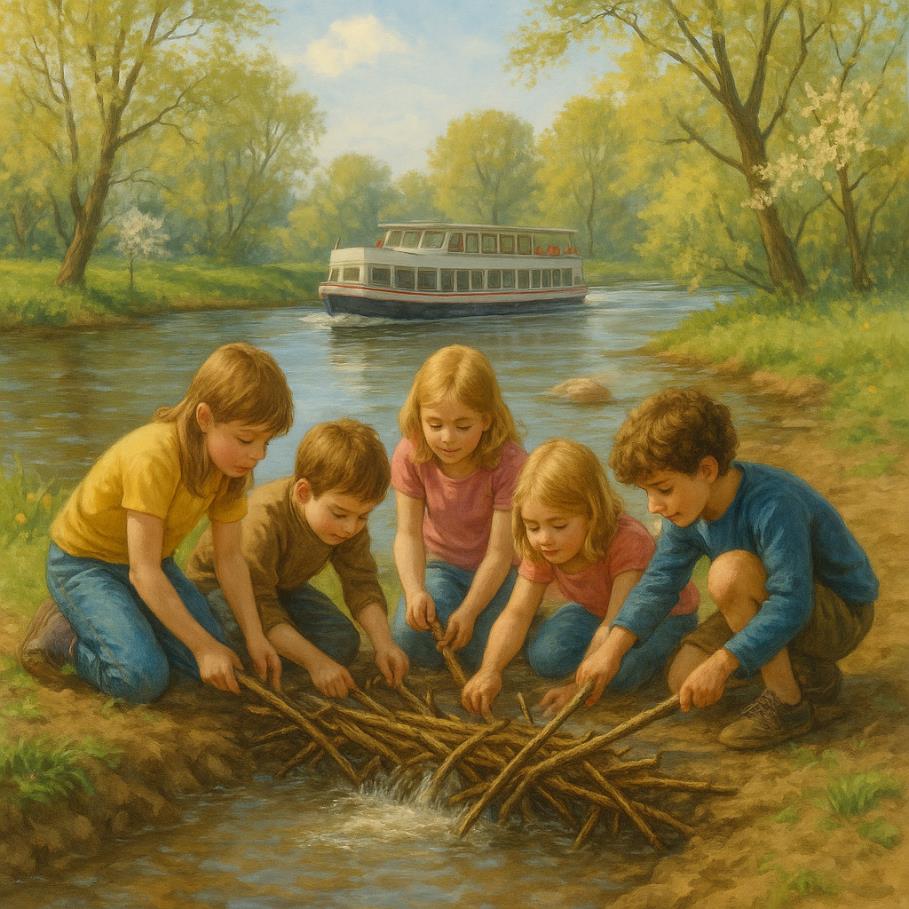 razen
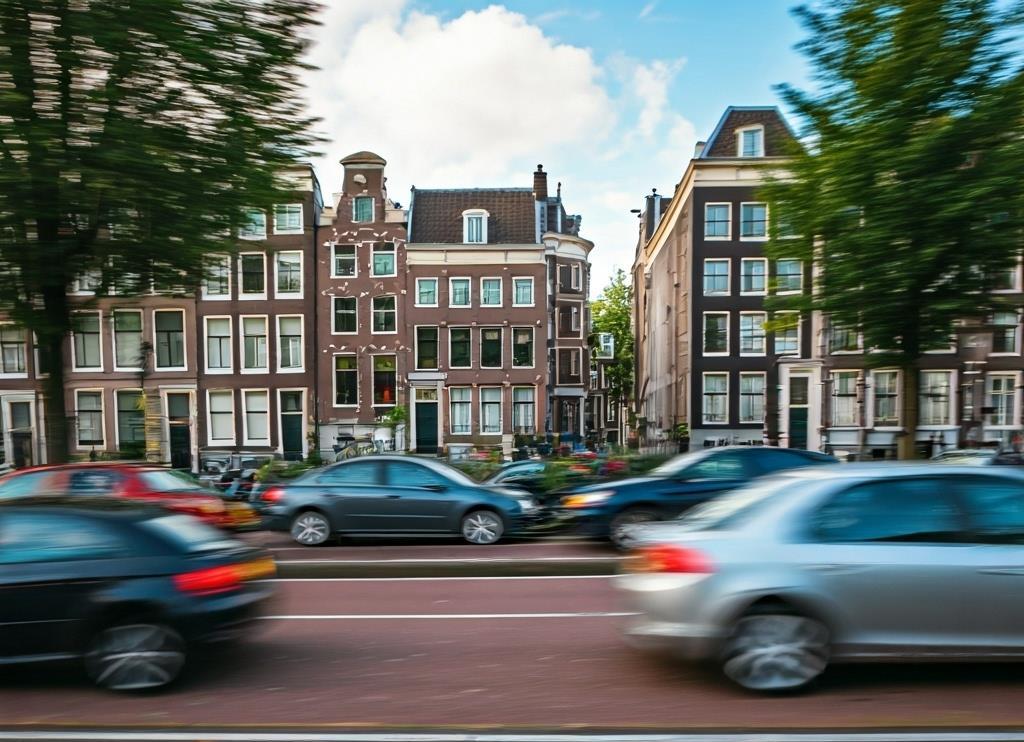 verbinden
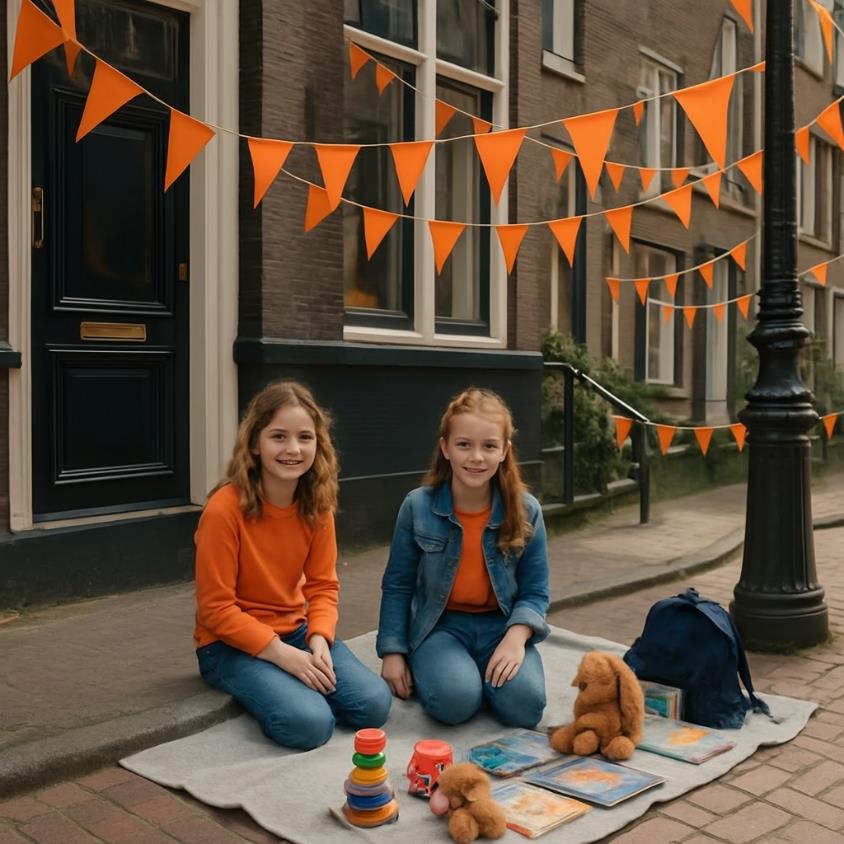 de nederzetting
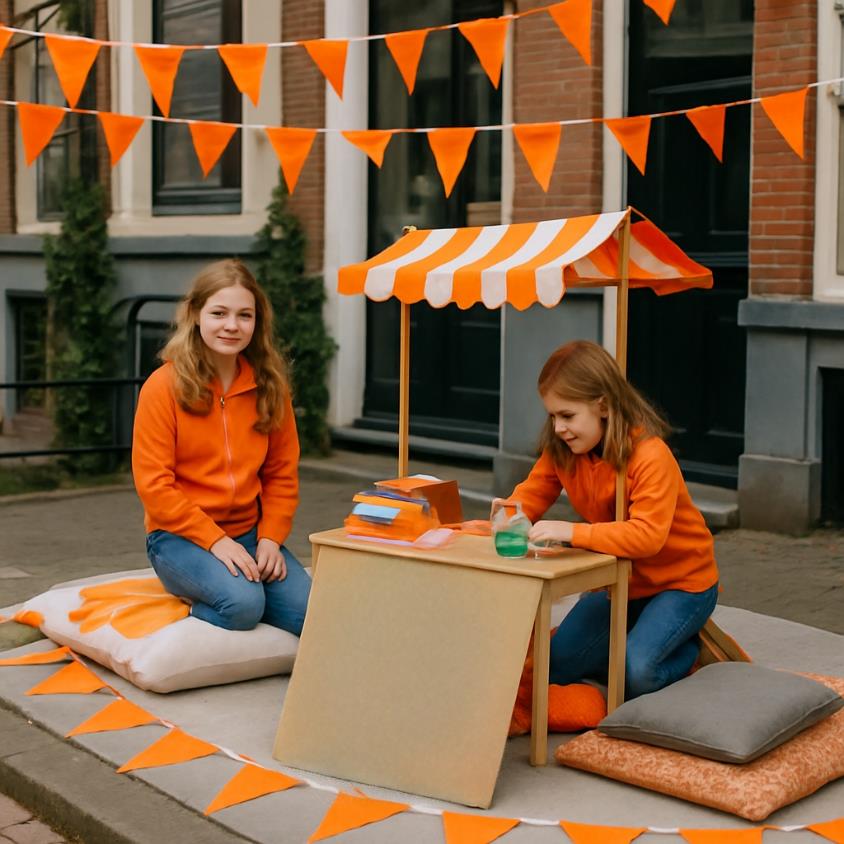 de handel
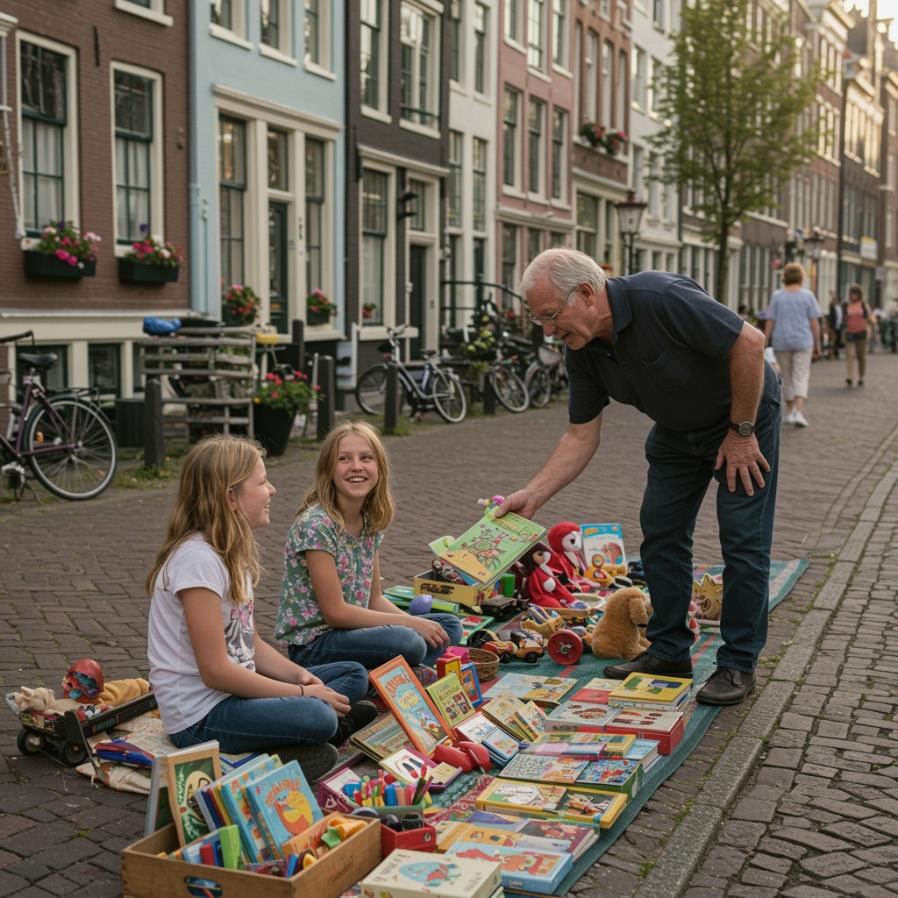 afsluiten
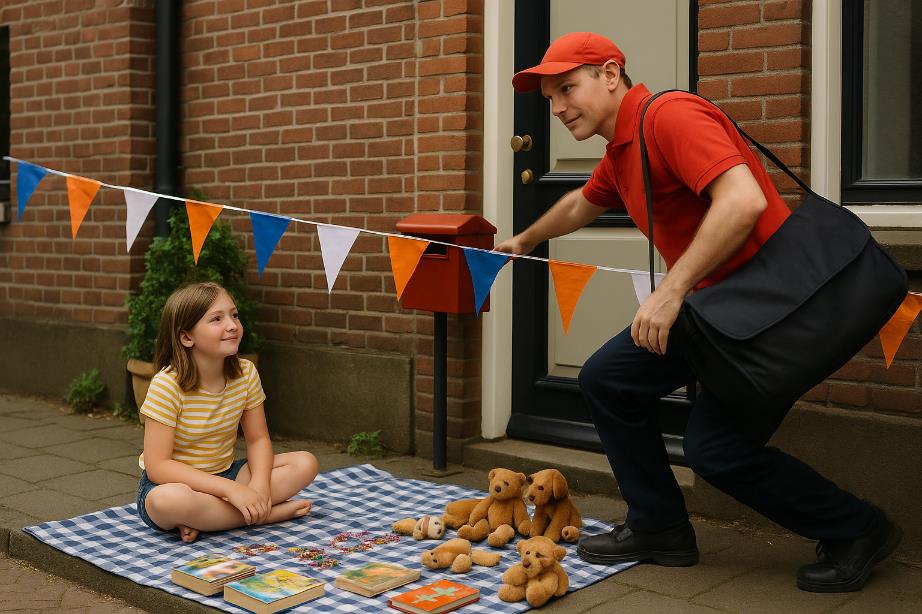 machtig
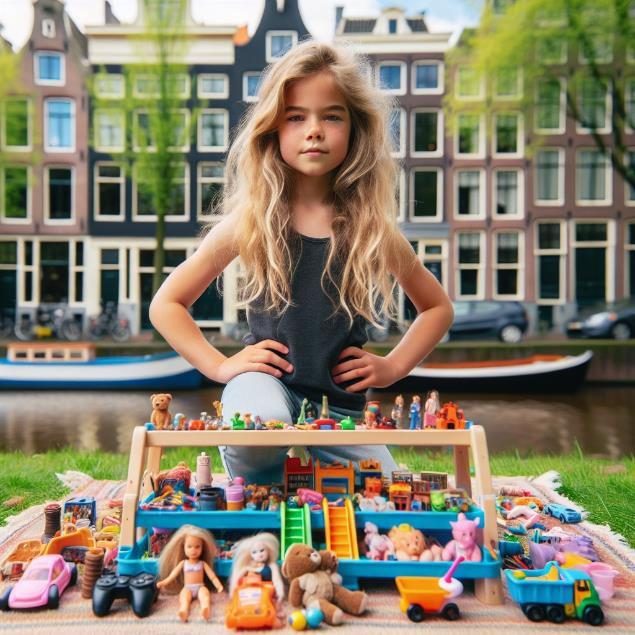 maar liefst
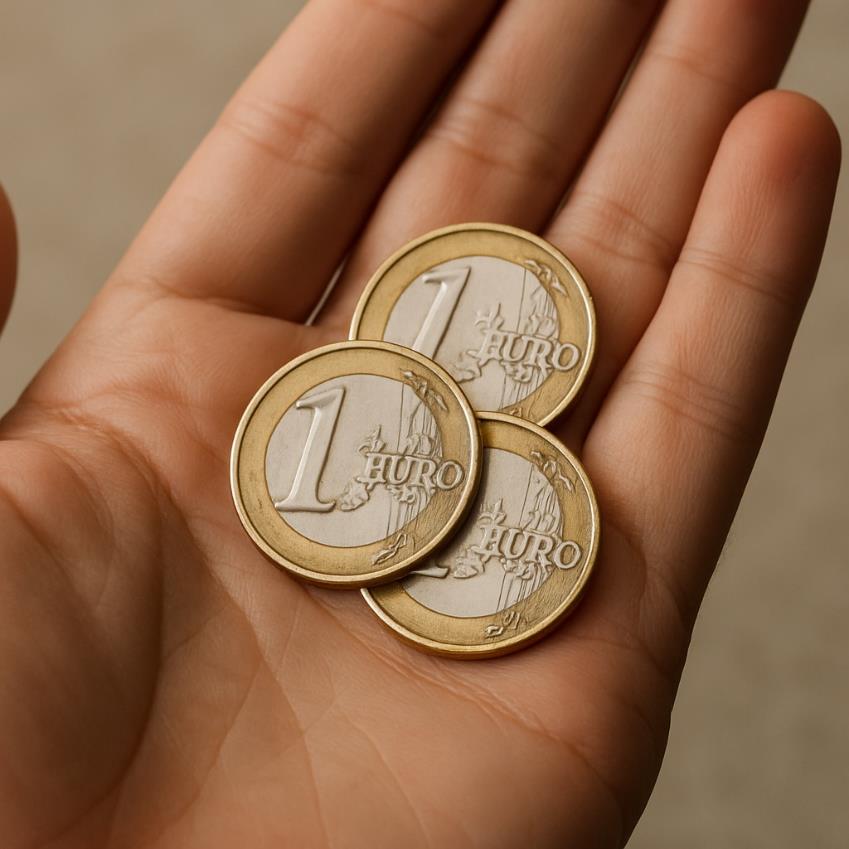 Op de woordmuur:
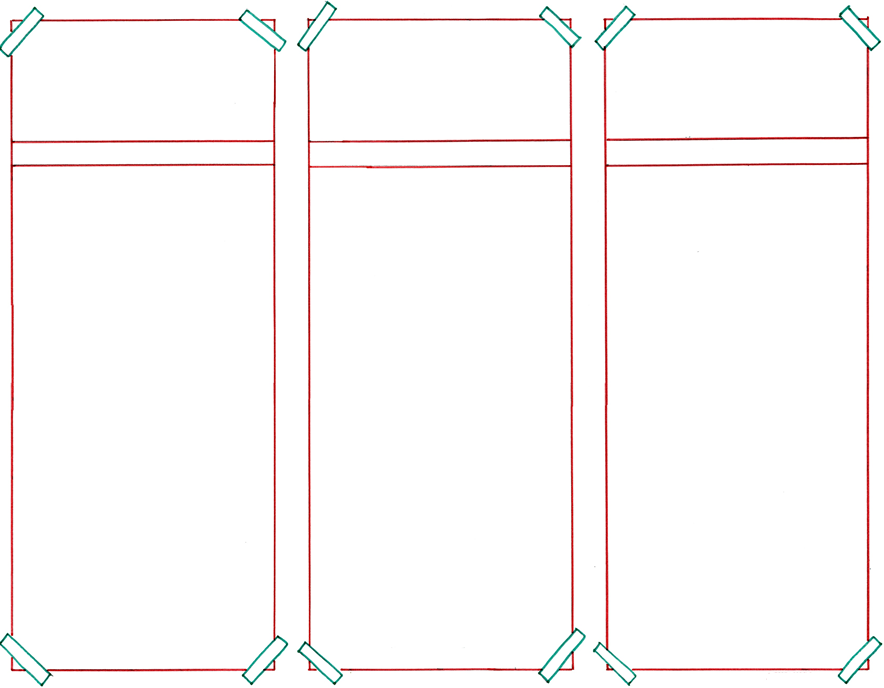 de oever
de kade
de kust
= de strook land langs de zee 
 
 
 
 
 



In de vakantie lig ik graag aan de kust in de zon.
= de stenen kant van het water waar een schip kan aanleggen

 
 
  

  
Aan de kade liggen schepen en woonboten.
= de rand van een sloot, rivier of meer



 
 
  
   
De kinderen speelden aan de oever.
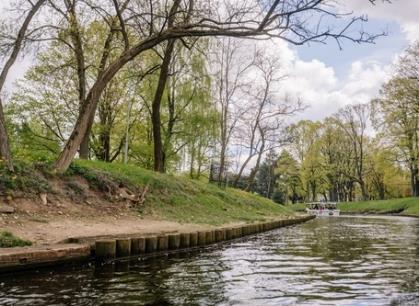 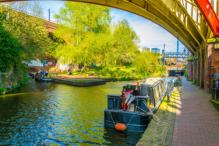 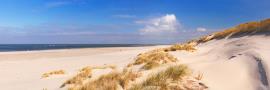 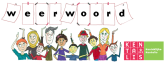 maar liefst
slechts
= wel
 
  





Ik heb maar liefst 3 euro verdiend!
= maar
 
 
 
   


Ik verdiende slechts een paar cent.
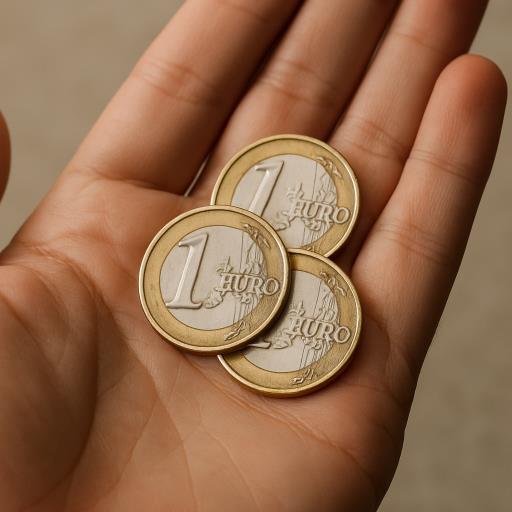 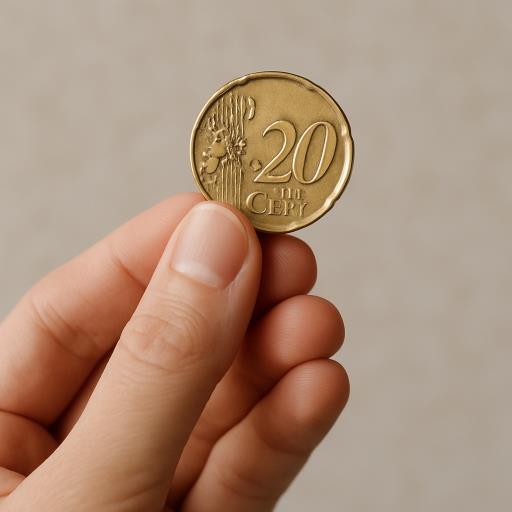 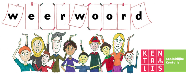 nietig
machtig
= klein en onbelangrijk
 
 
 
  



De jongen voelt zich nietig tussen de volwassenen op het treinstation.
= belangrijk en met veel inhoud 

 
 
 
   


Ik voelde mij machtig toen ik spullen verkocht.
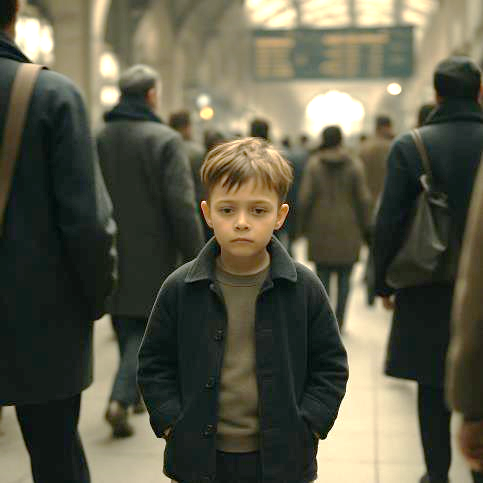 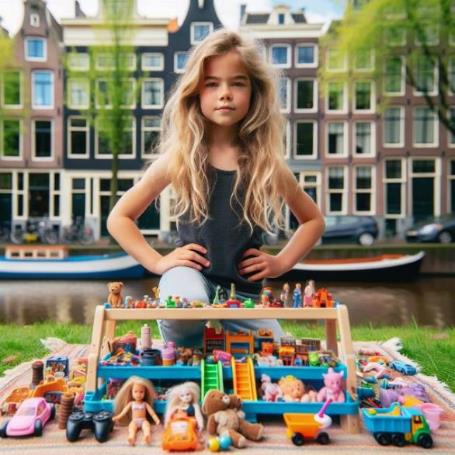 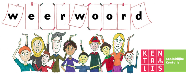 openen
afsluiten
= zorgen dat je erin, erdoor of erbij kunt 
 
 
  



De weg is weer geopend.
= zorgen dat niets of niemand er meer door kan
 
 
 
   

De weg is afgesloten voor verkeer. Overal hangt afzetlint.
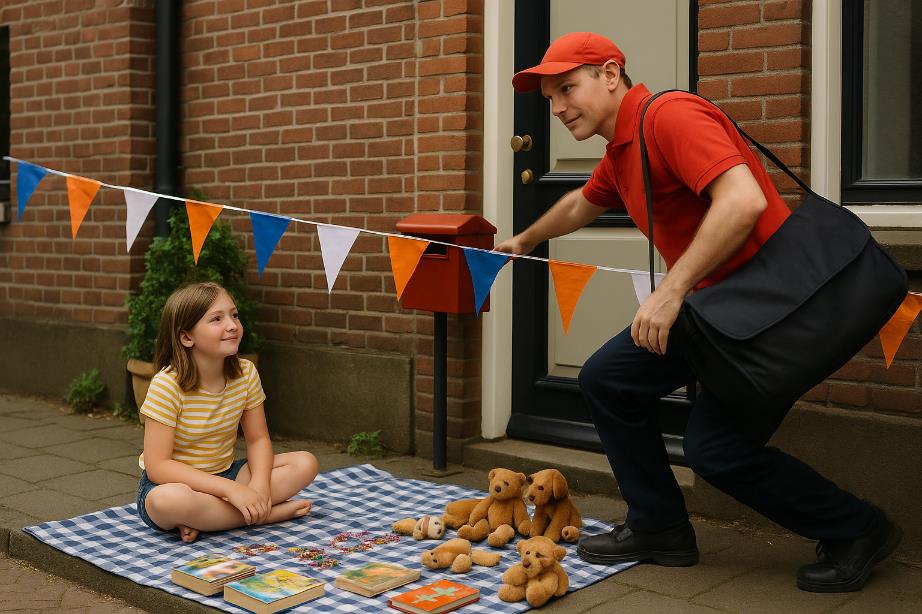 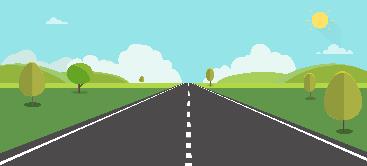 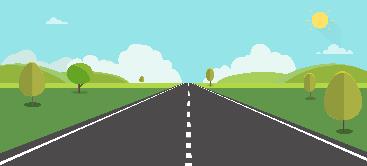 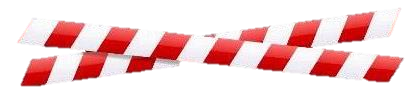 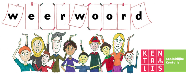 splitsen
verbinden
= losmaken, in stukken verdelen
 
 
 
  



De buurmeisjes splitsen de stoep.
= vastmaken, samenbrengen
 
 
 
 
   


Wij verbinden onze huizen met vlaggetjes.
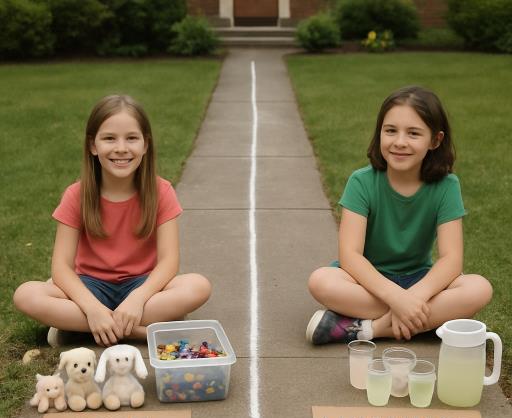 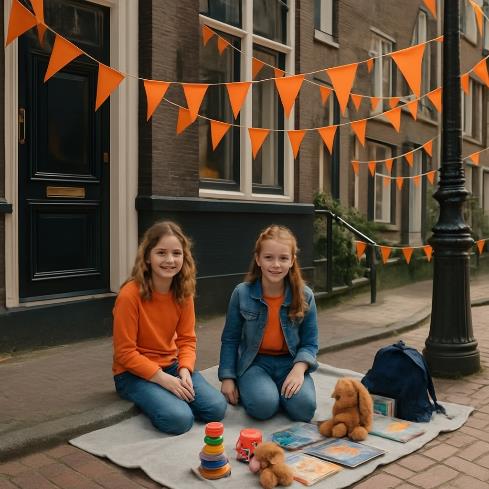 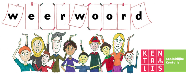 de dam
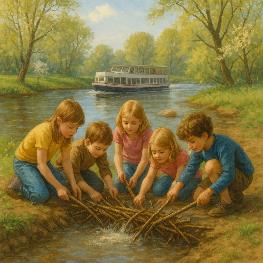 = een soort dijk dwars in een rivier of kanaal
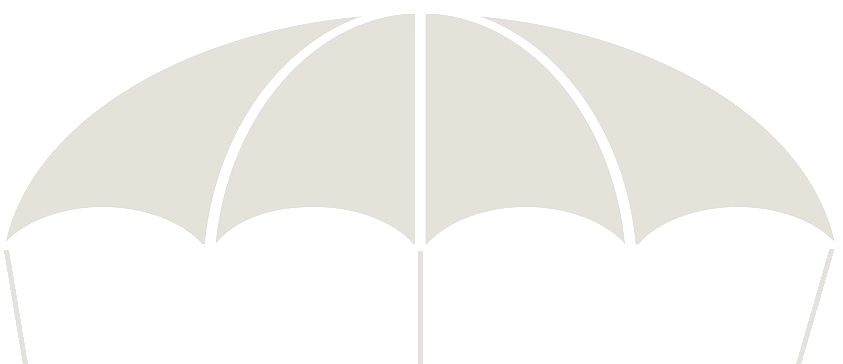 de dijk
de strekdam
de stuwdam
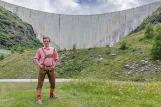 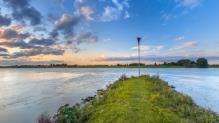 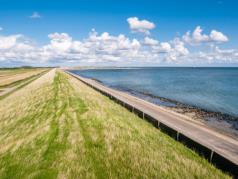 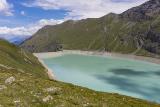 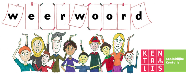 Wij bouwden op de stoep een nederzetting voor 1 dag.
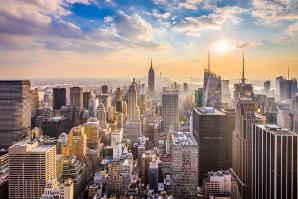 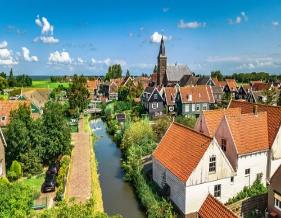 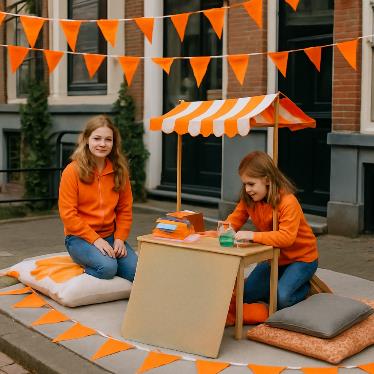 de stad
het dorp
de nederzetting
= de bewoonde plek
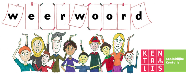 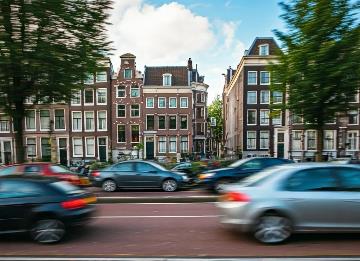 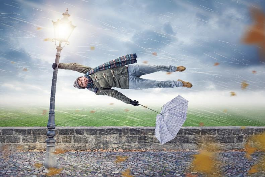 het verkeer
de storm
razen
= heel snel en met veel lawaai voorbijkomen
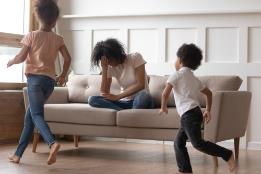 de kinderen
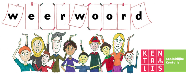 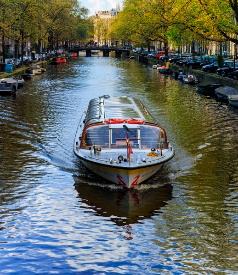 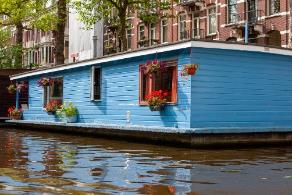 vervoeren
de woonboot
de gracht
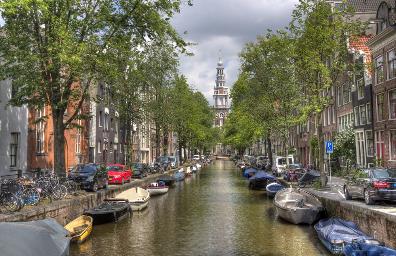 = een soort smalle rivier in of om een stad die door mensen gemaakt is
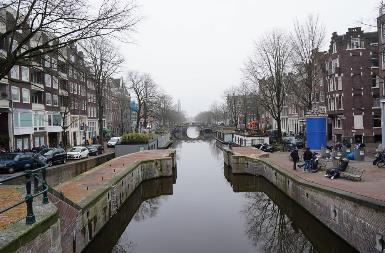 de kade
= de stenen kant van het water waar een schip kan aanleggen
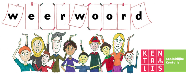 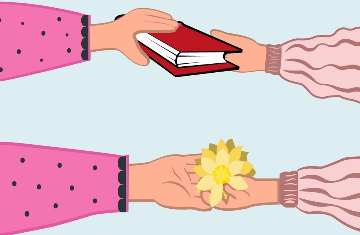 ruilen
de handel
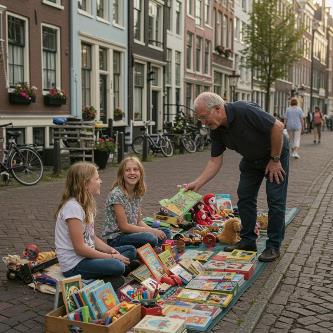 = het kopen en verkopen van spullen
verdienen
verkopen
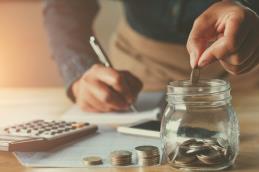 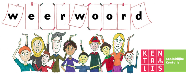